Data Analysis To Fuel Your Business’s Growth
About Me
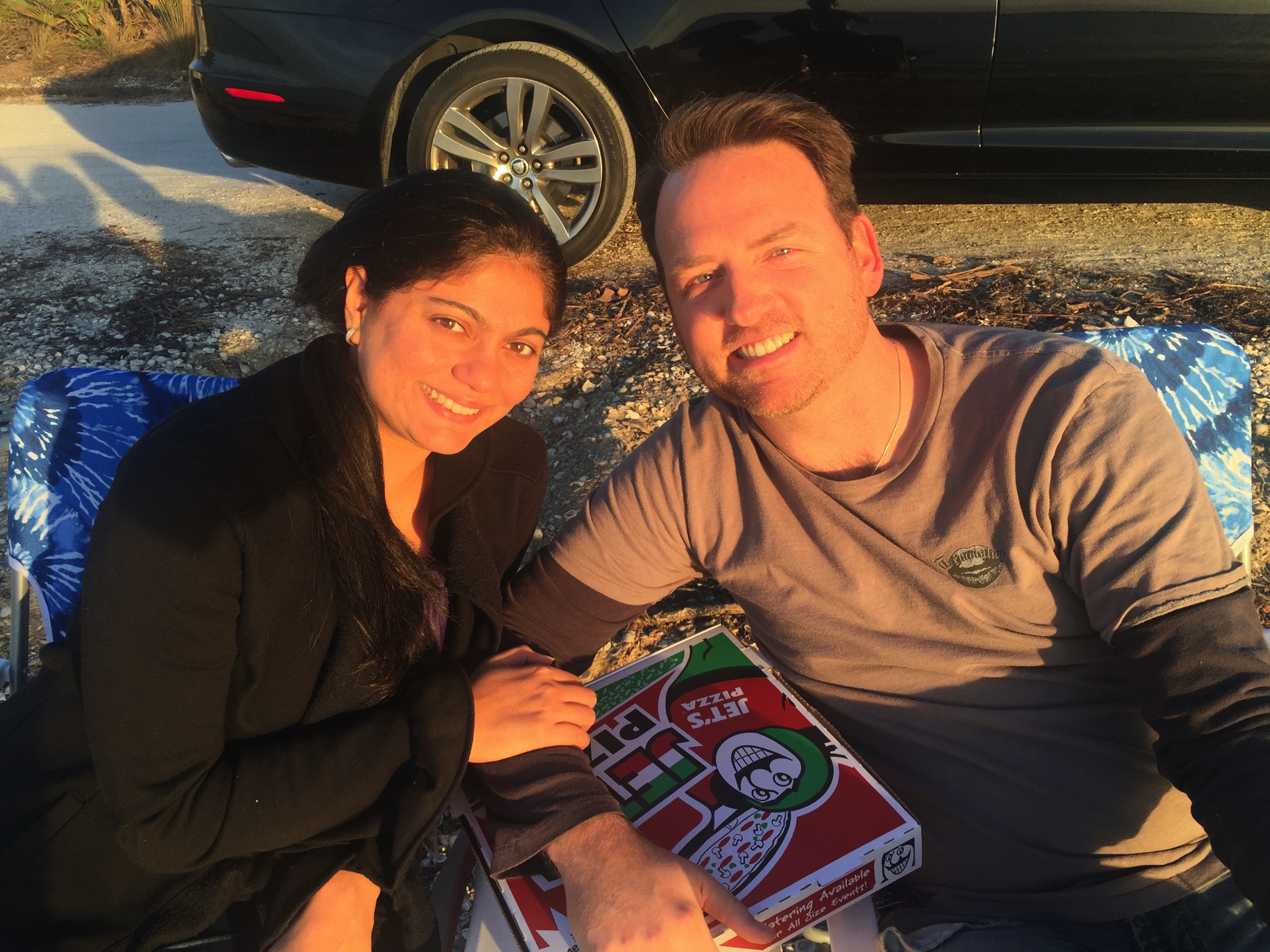 Moved here in 2006 after graduating from New York University

Love exploring new cultures - been to over 30 countries with my husband
Experience in Business
Left job as an art director to start Stickboy Creative in 2007 during the housing crash

In addition to growing Stickboy, built and sold an online data company

Also a technology advisor to national and local businesses
If You Only Remember One Thing….
StickboyCreative.com/symposium

This Presentation

Links to the tools we’ll be covering today
Before we get started
Don’t you wish you could know more about how your business is running?

The data you need is everywhere and available

Businesses like yours can use these tools and techniques to see amazing growth
Visualizing Business Data Analysis
Online Customer Behavior
Where are your customers going?
Analytics and visitor tracking
Google Analytics
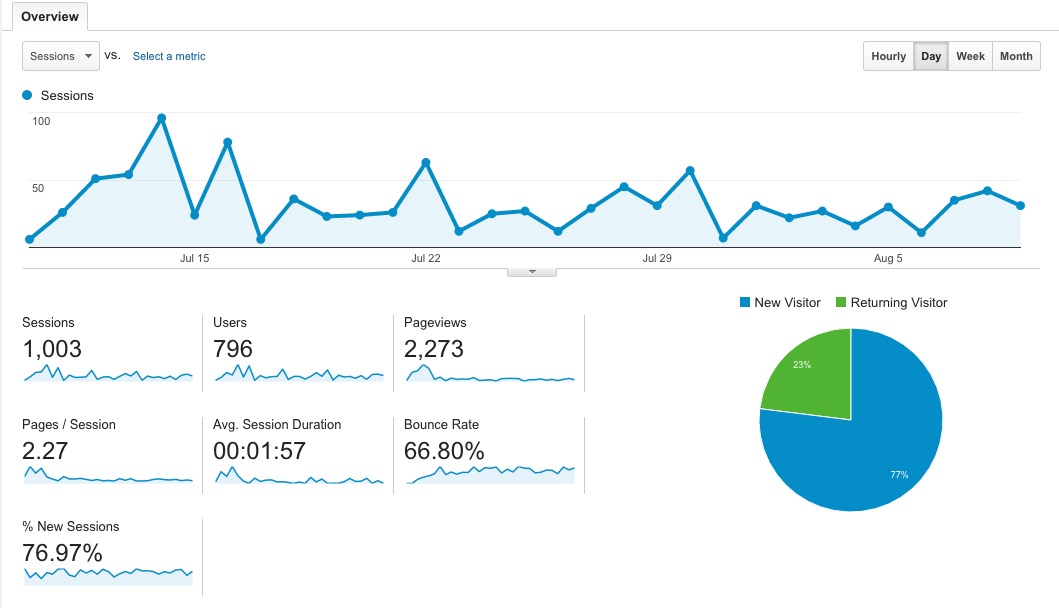 What are your customers doing?
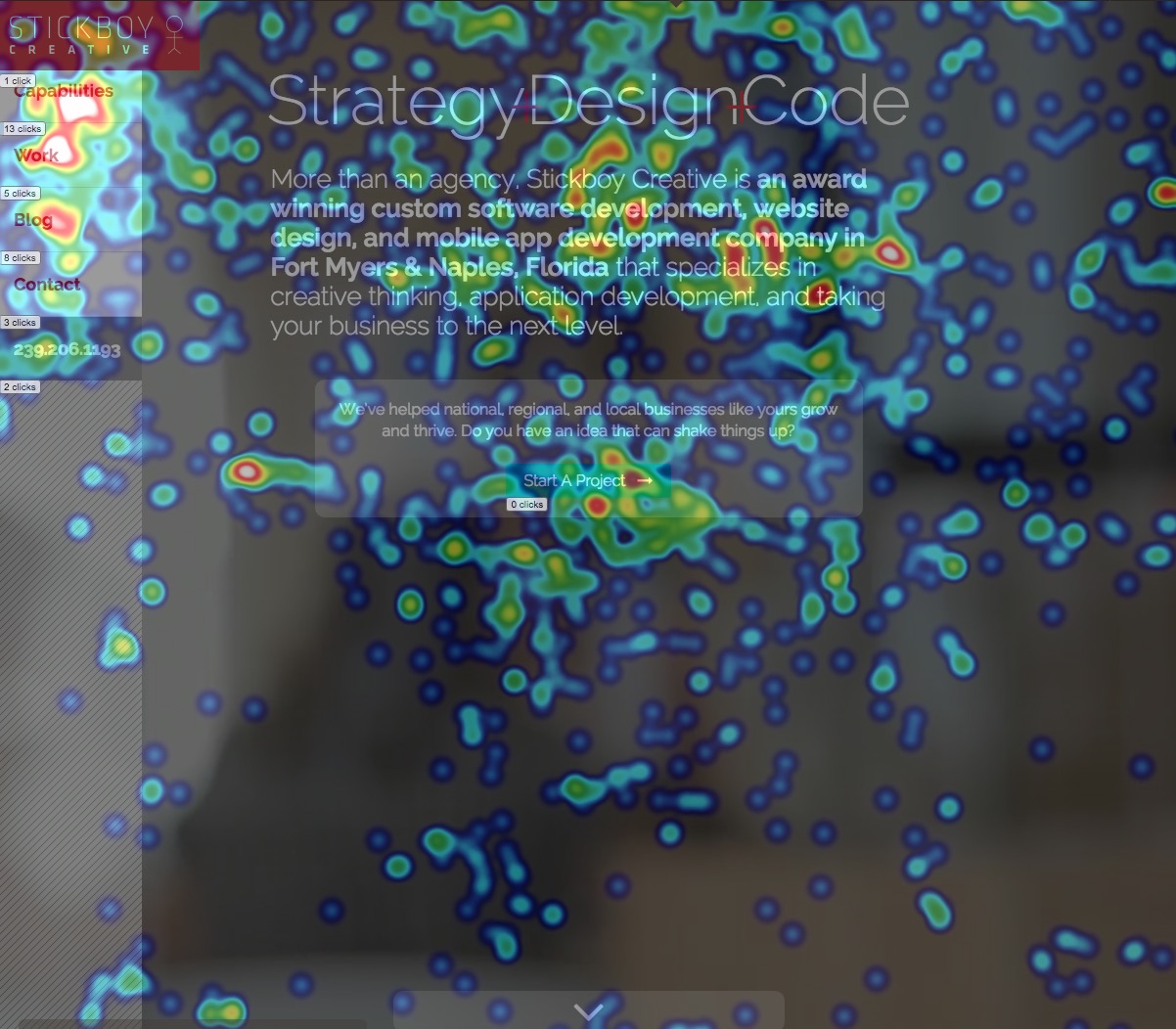 Heat Mapping and behavior tracking
MouseFlow
What is your customer saying?
Review sites
Trustpilot, Google Reviews, Yelp, etc
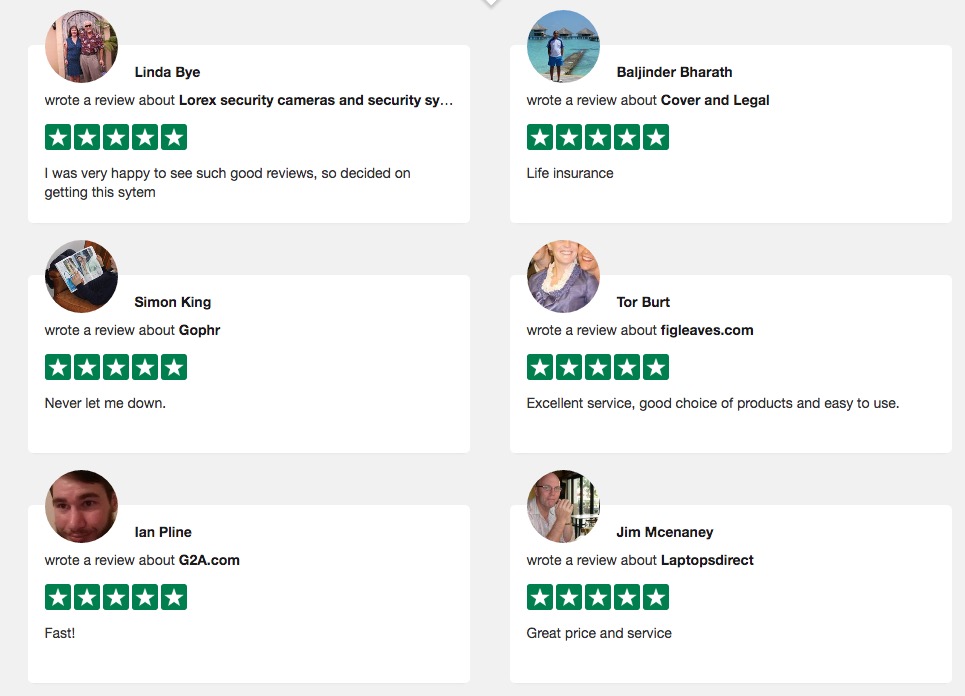 Are you where your customer is?
Automated Social Media Monitoring
Hootsuite, Hubspot, etc
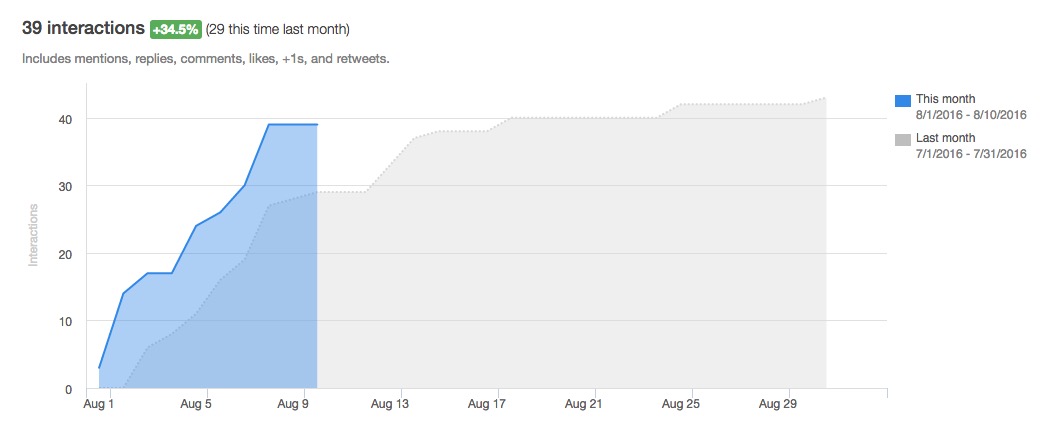 Point of Sale Data
Inventory Data Analysis
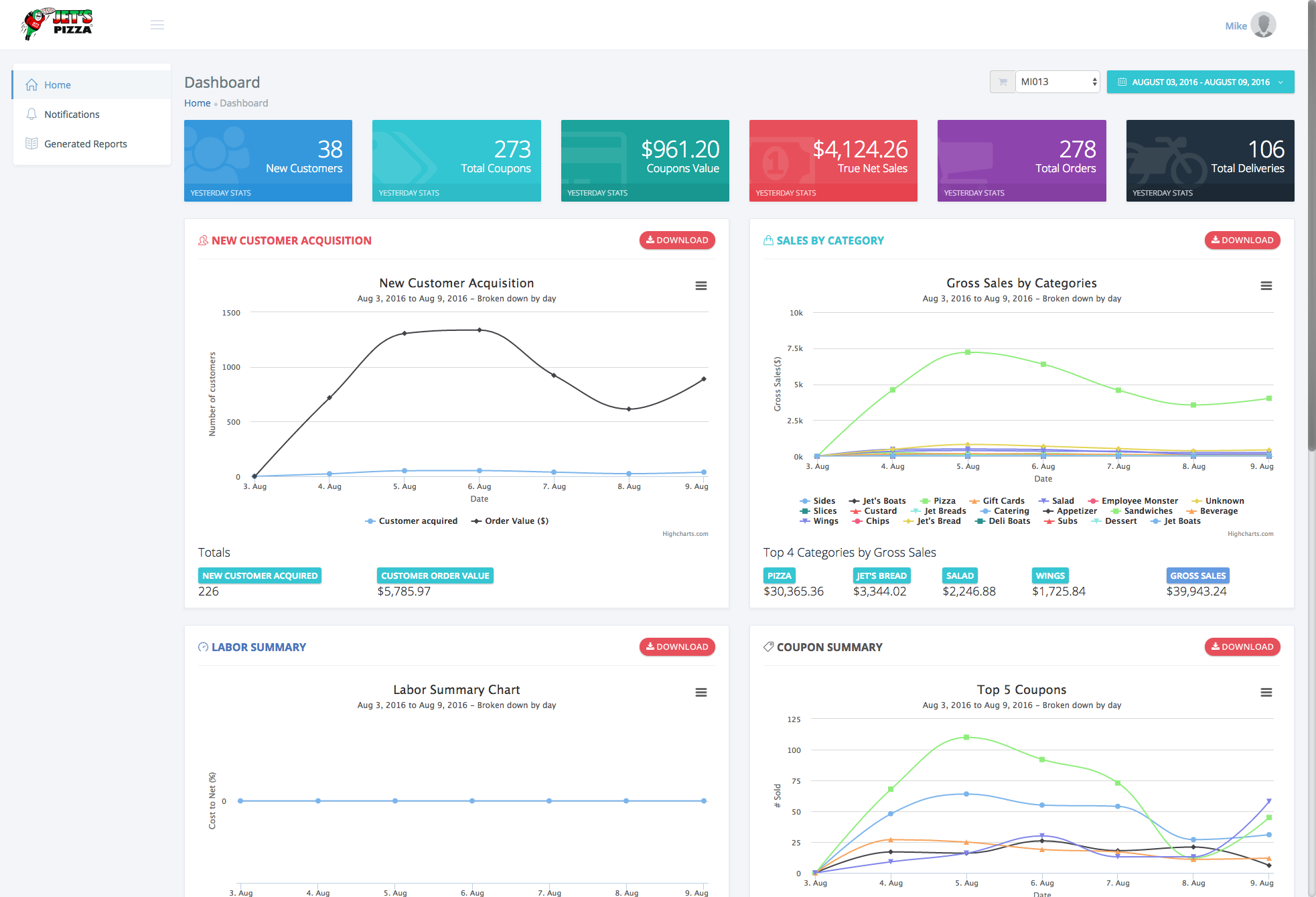 Pizza Crust Option
3% or lower purchase rate, and it’s eliminated

Streamlines the business and cuts costs
Customer Data Analysis
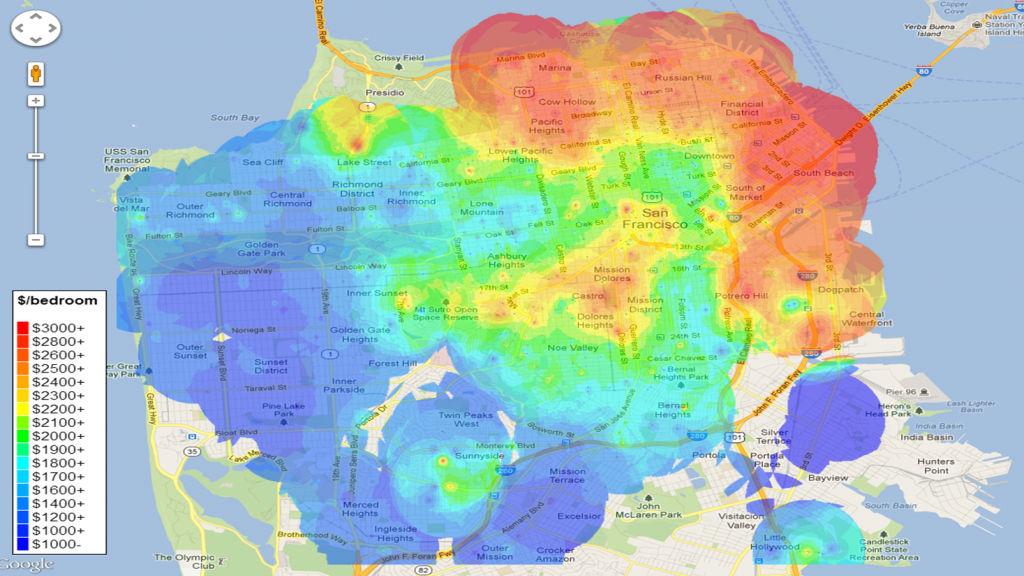 Heatmap of all your customers

Where are they located?

How much do they spend?
Internal Processes
Employee Efficiency
How are your employee resources being used?
Harvest
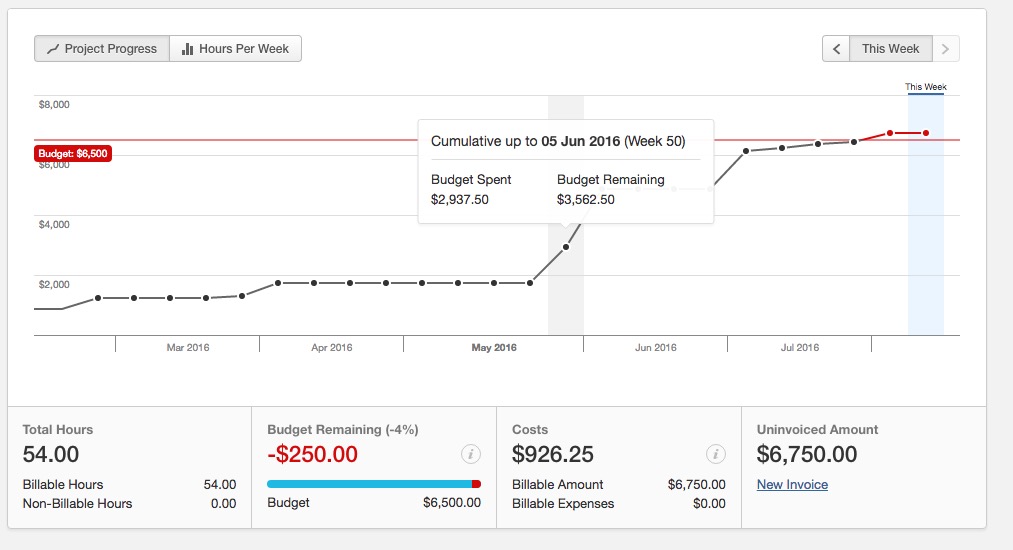 Customer Intelligence
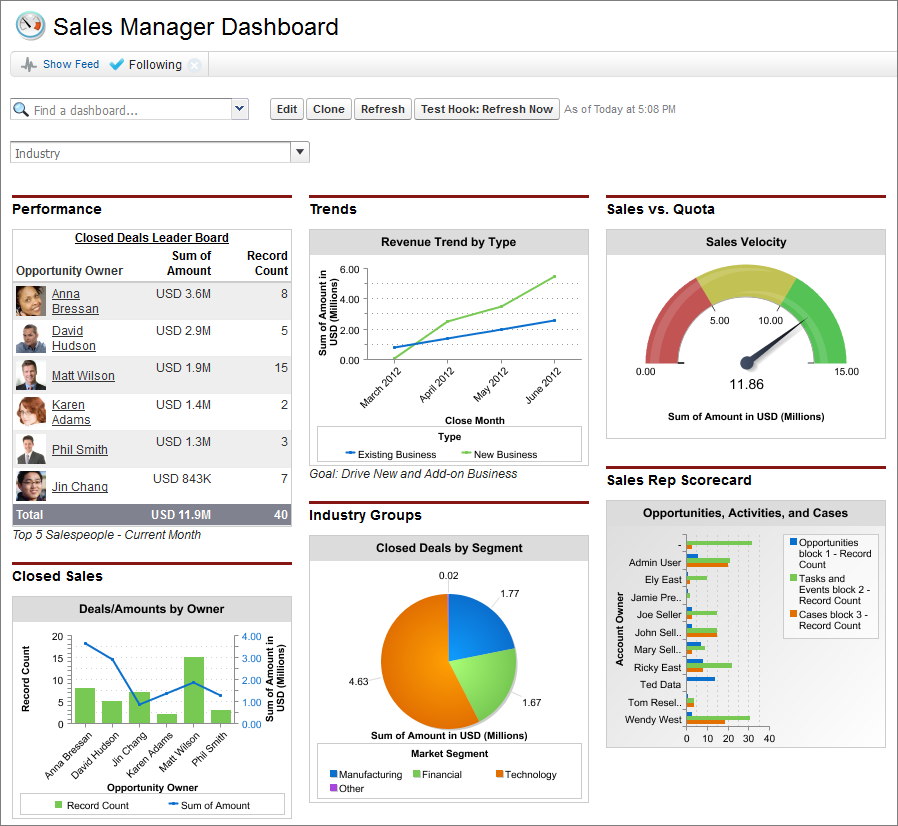 By having customer data, you’re able to make informed decisions on how best to serve them
Salesforce
Examples
Customer Behavior
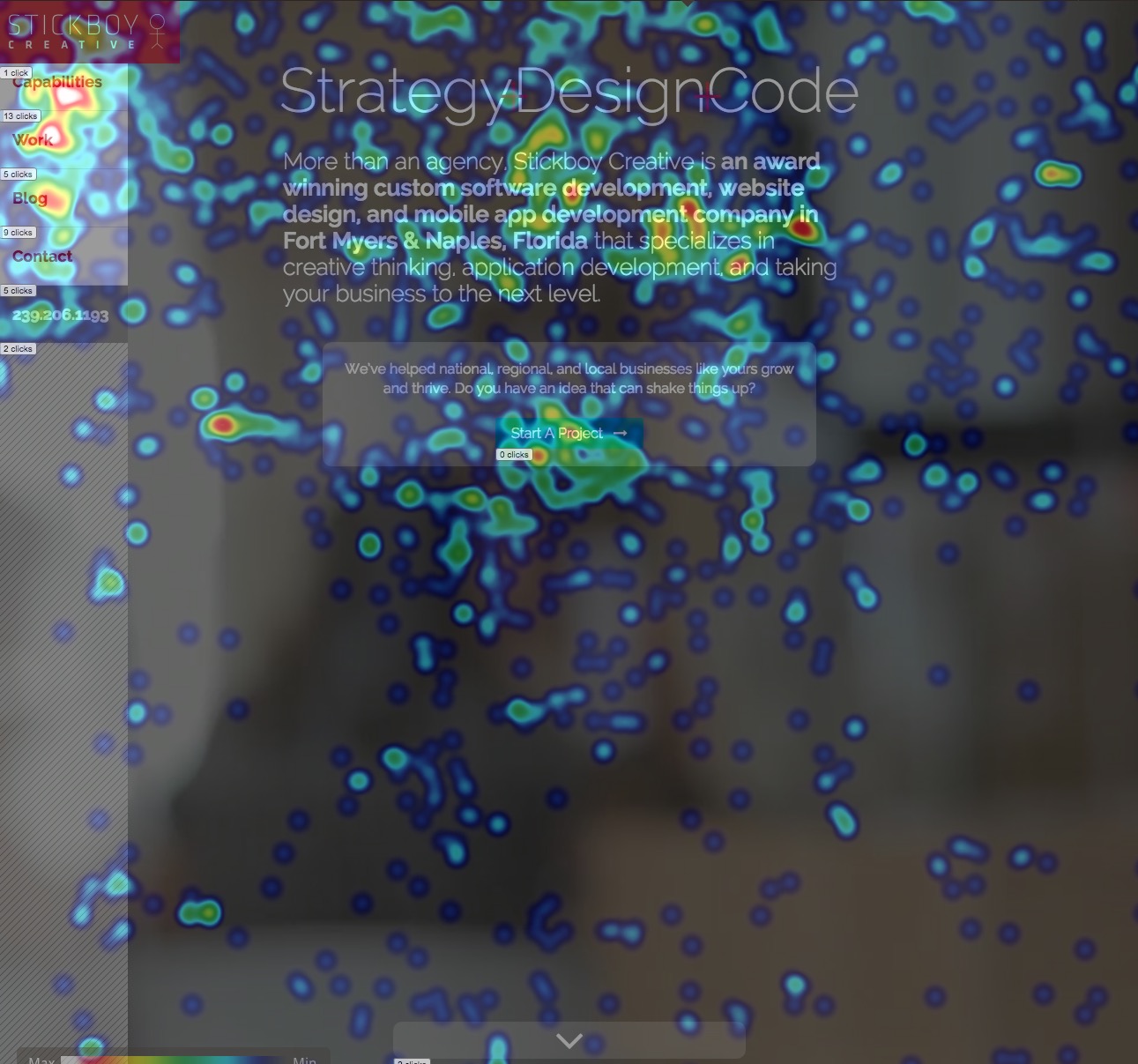 Analyzed customer heatmap behavior

Made changes to the website to address customer needs

Saw immediate increase in conversions
Intelligent Remarketing
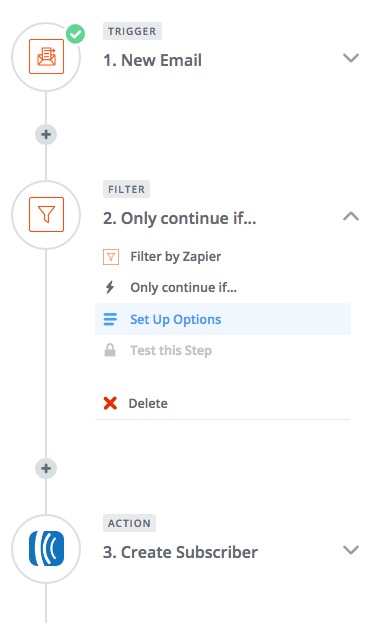 Digested customer data for reviews

Automated follow ups to best-performing customers

Positive reviews increased dramatically
Process Automation
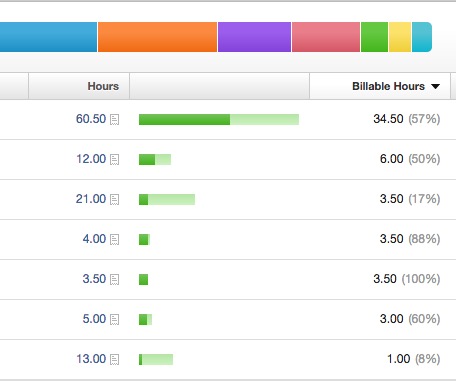 Looked at employee hours data across multiple departments

Saw which tasks were taking the most time in the company

Automated tasks, increasing employee efficiency and customer satisfaction
Make sure you remember:
StickboyCreative.com/symposium

This Presentation

Links to the tools we covered today
To Sum Up…
Business data analysis can be the key that unlocks massive growth in your company.

It can also help you connect with your customers and provide them with better service

Understanding the data can help you steer your business in the right direction.
Thanks!